Climate Change
Rank IT
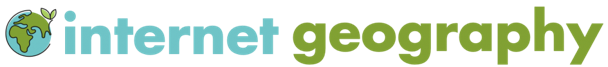 Recap – Identify the climate change mitigation and adaptation strategies you have studied. 






Complete the table below to rank the climate change management strategies you identified above in order of effectiveness.
mitigation
adaptation
[Speaker Notes: When completing the table it is worth discussing with the students that there is no definitive answer. Their justification is what is important in this exercise.]
Climate Change
Rank IT
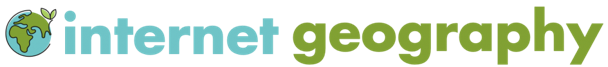 2. What challenges did you encounter ranking the management strategies?

_________________________________________________________________________________________
_________________________________________________________________________________________
_________________________________________________________________________________________ 

_________________________________________________________________________________________
_________________________________________________________________________________________
_________________________________________________________________________________________

3. What data would help complete the ranking activity? 

_________________________________________________________________________________________
_________________________________________________________________________________________
_________________________________________________________________________________________ 

_________________________________________________________________________________________
4. Below is an example of a nine mark question about the effectiveness of climate change management strategies. BUG the question. 








Climate change mitigation strategies are more effective in managing climate change than adaptation strategies. To what extent do you agree with this statement?                                
[9 marks +3 SPaG]

5. If completing this question, where on the scale below would you be?








6. Give a brief reason for your answer.

_________________________________________________________________________________________
_________________________________________________________________________________________
Underline
Glance
Box
Draw a box around the command word.
Underline words to pick out the content and focus, evidence required and any links or connections required.
Glance back at the question to make sure you include everything in your answer.
Completely agree
Completely agree
Completely agree
Completely agree
Completely agree
Completely agree
[Speaker Notes: 2. The issues students experience in completing the ranking table might include: 
Mitigation is needed now to reduce the long-term impacts of climate change. 
Adaptation strategies are required now as we are already affected by the impacts of climate change. 
Strategies are equally important and need to occur at the same time.]